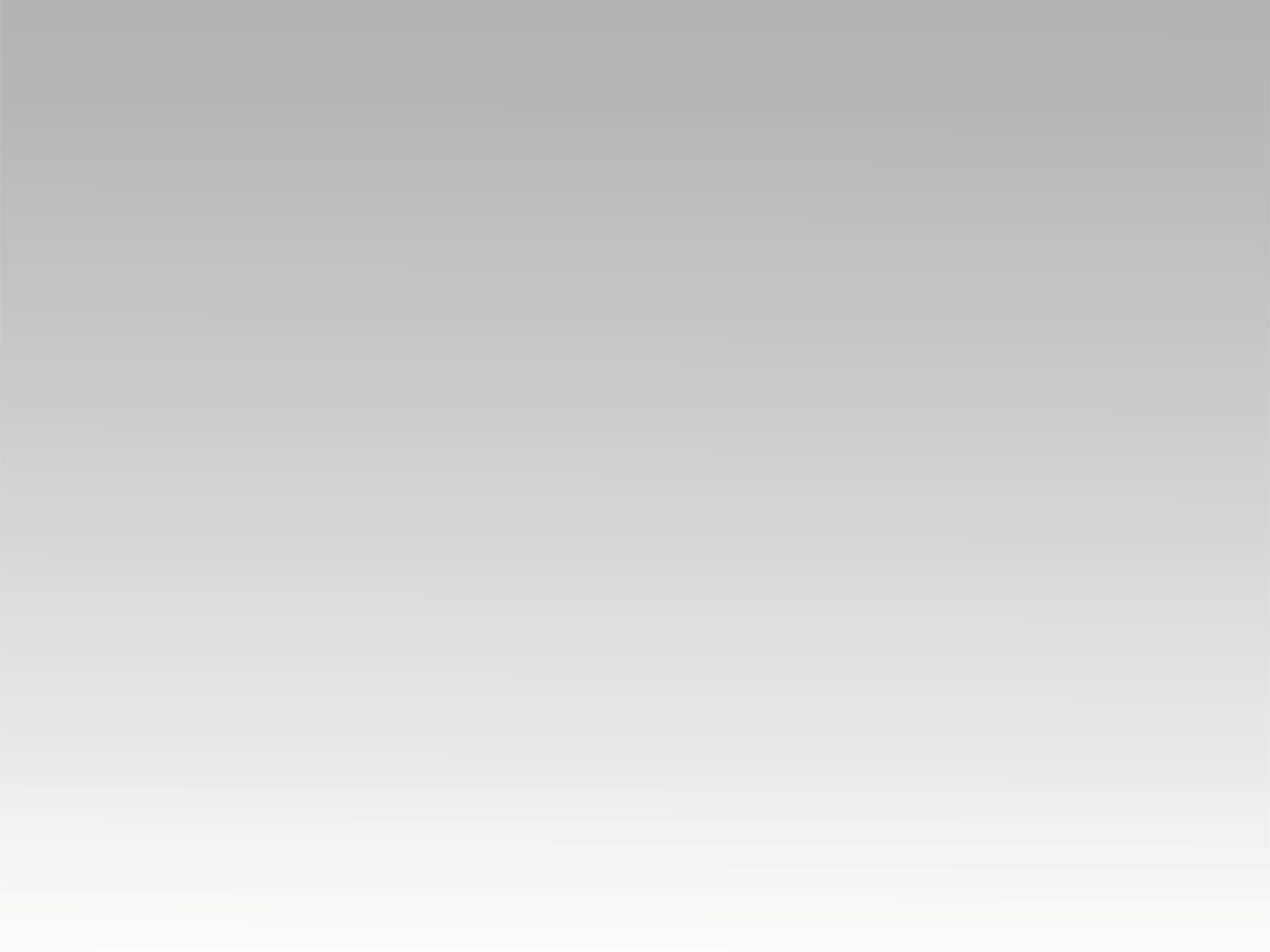 تـرنيــمة
المعصرة
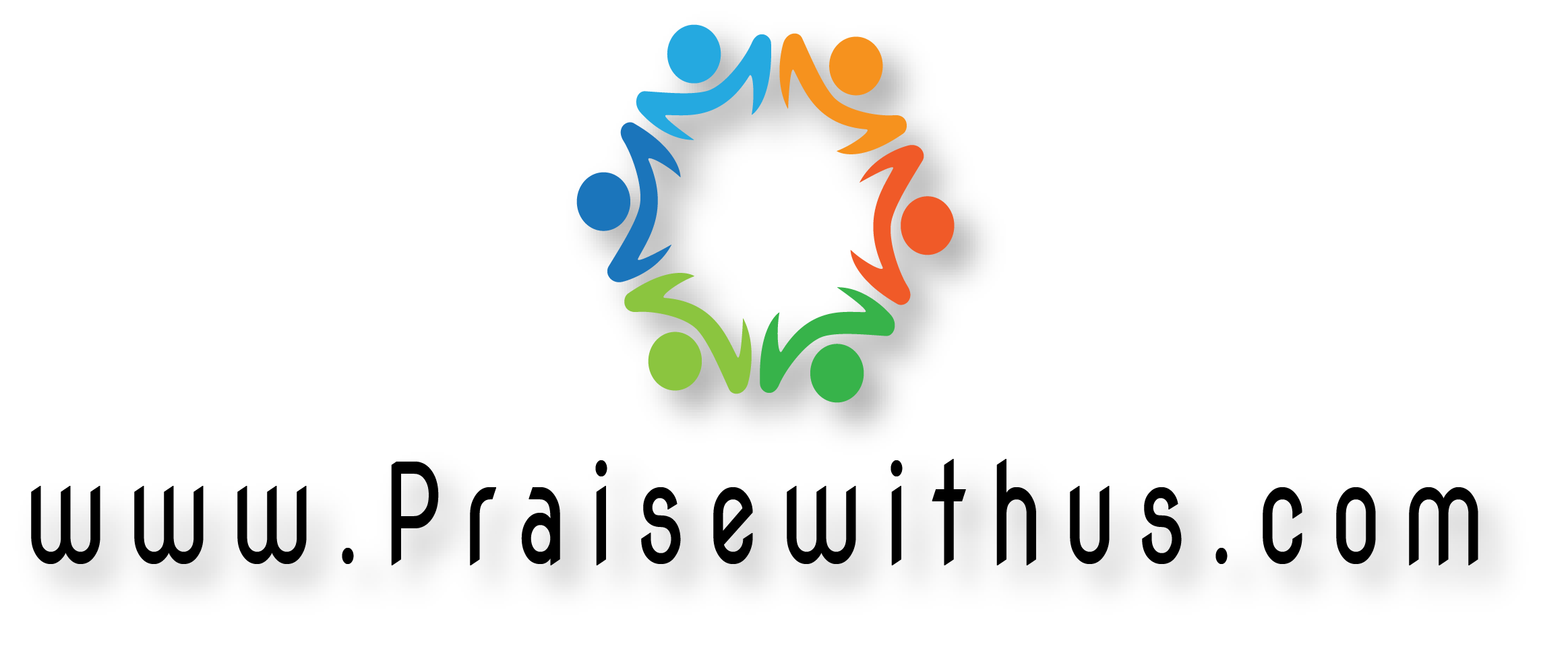 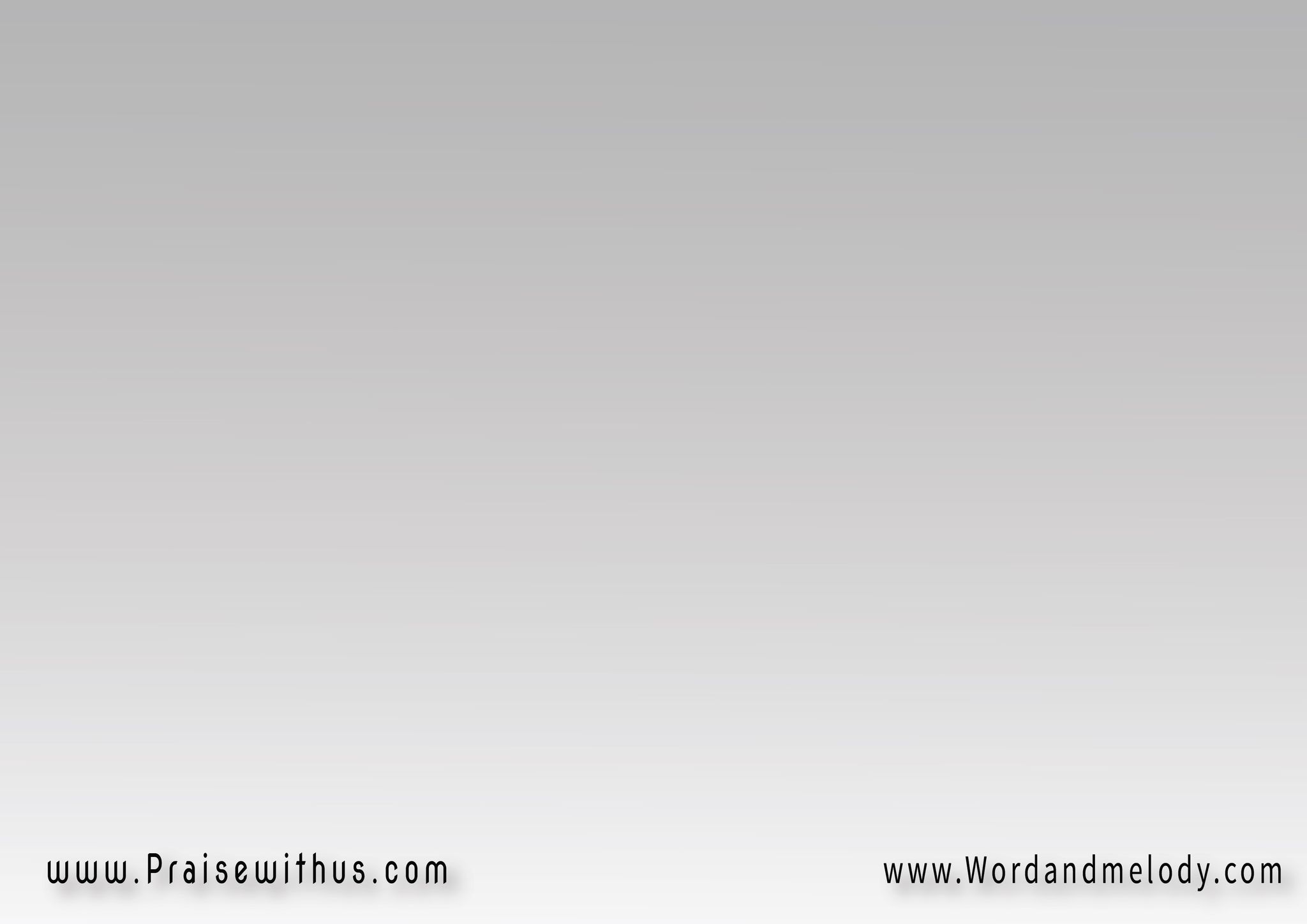 (المعصرة 
في المعصرة)2 
(في 22 من شهر مرير
من العام قبل الأخير)2
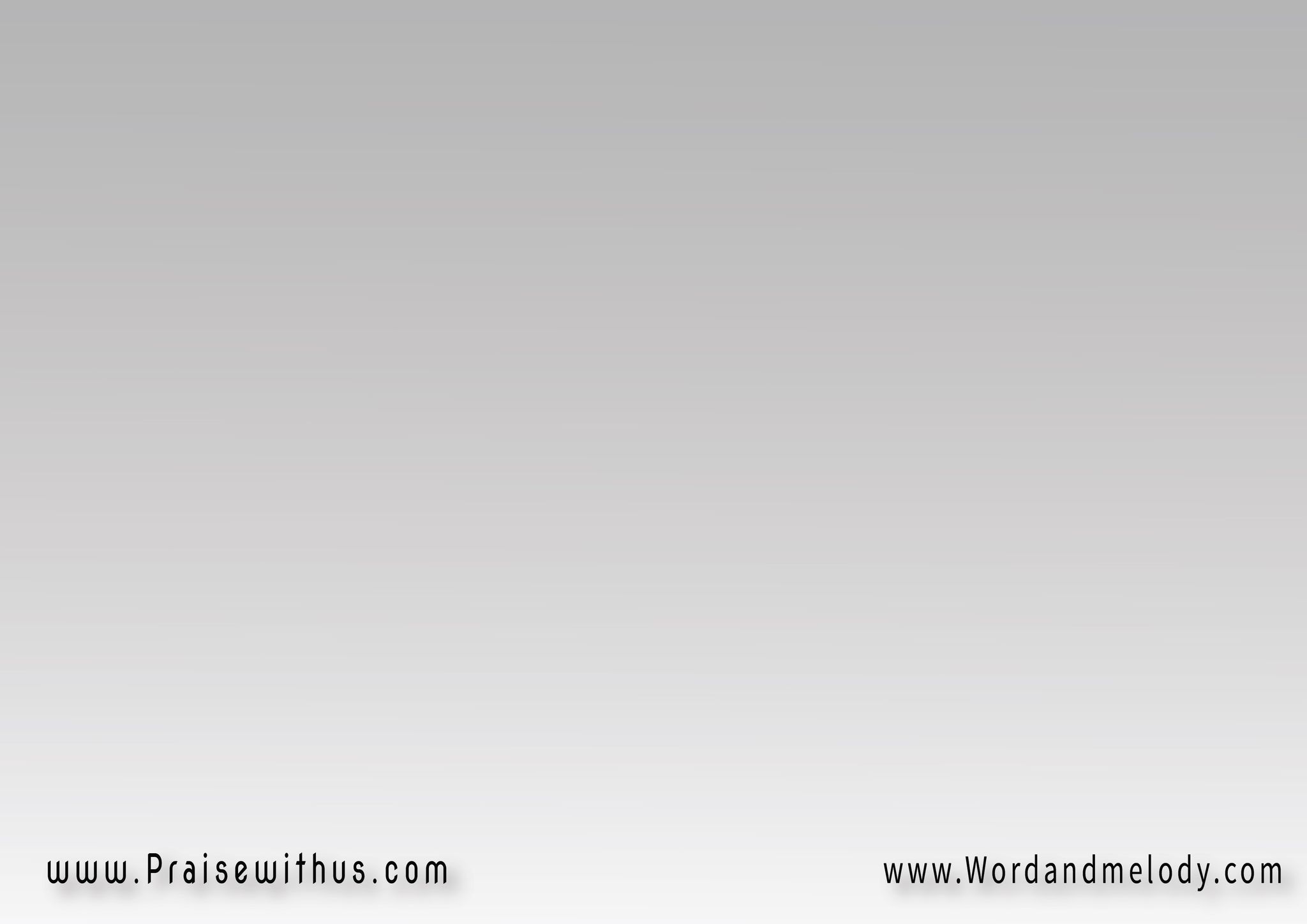 (والساعة تقريباً 6 
واللحظة داخلة 
على العتمة)2
(حسب توقيت هنا)2
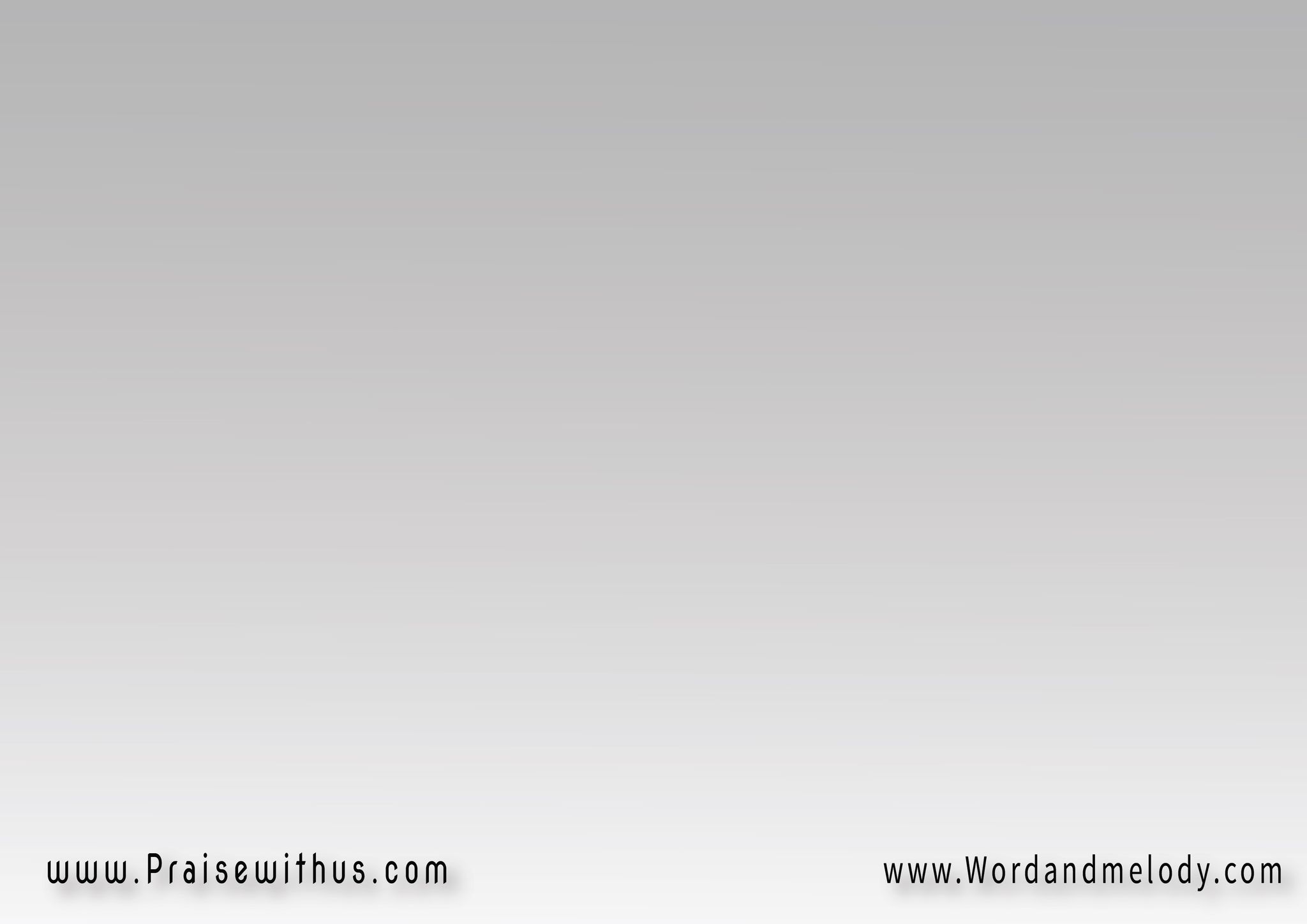 (وصلني الكاس وباشكرك وحابب يا أبويا أطمنك)2
(ابنك صابر وصامد وجامد جبيني كما الصخور)4
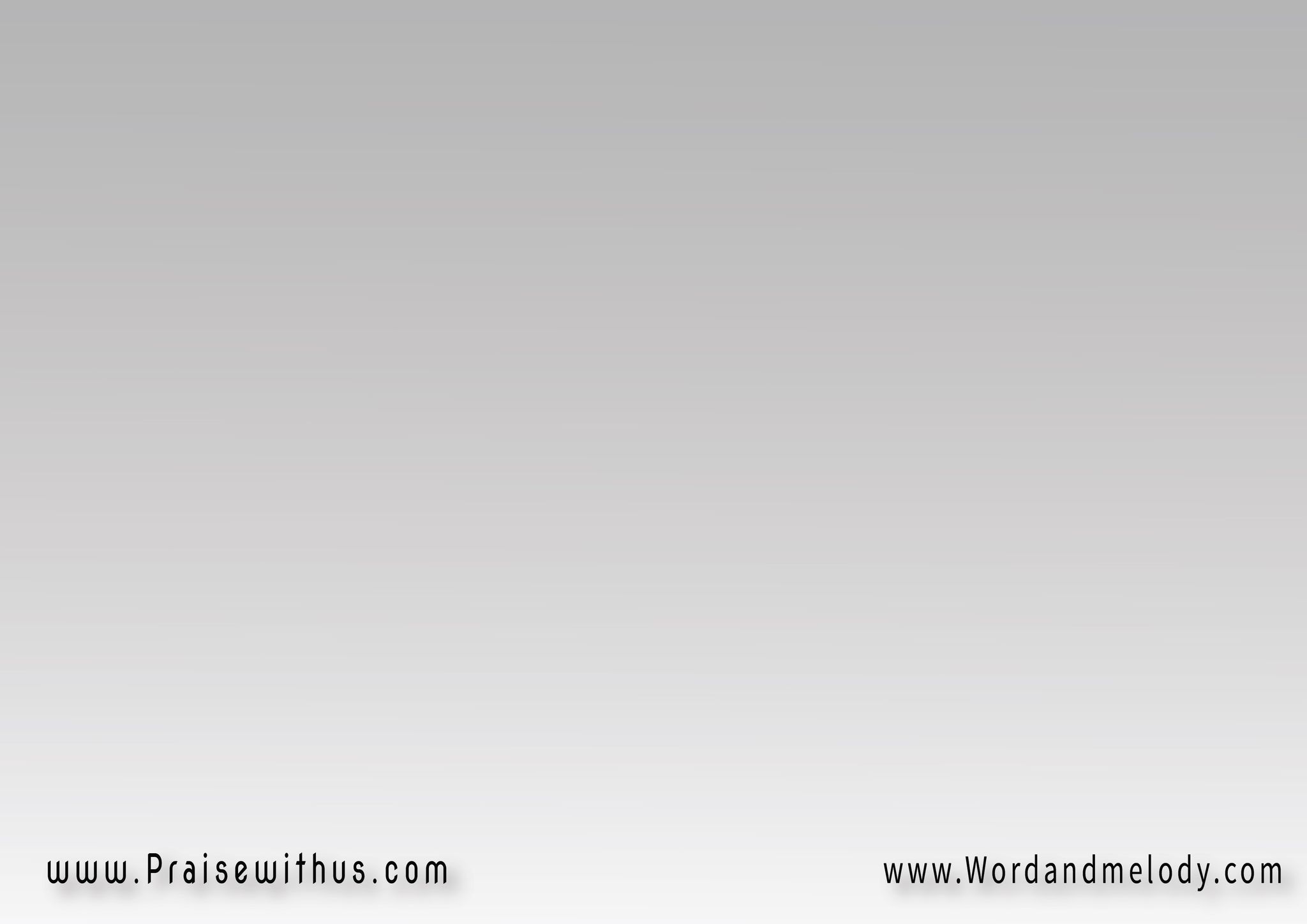 (بس يمكن من جوايا
 شوية أخـــــــــــور)2
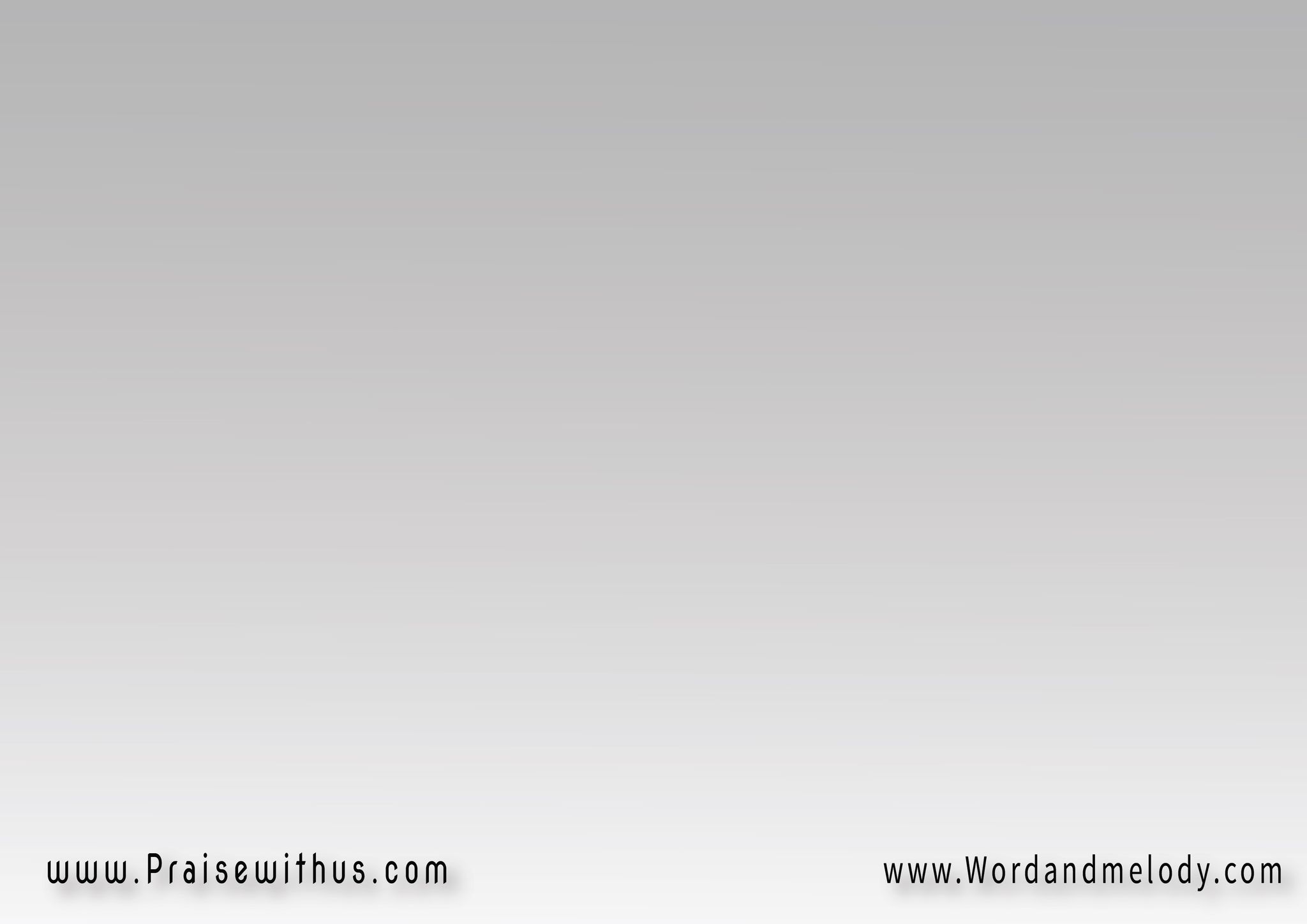 (بس اِتطمن أنا بخير)2
طول ما أنت الخير 
(ومش ناقصني إلا رؤياك)2
وبوس يدّك بوس يدك
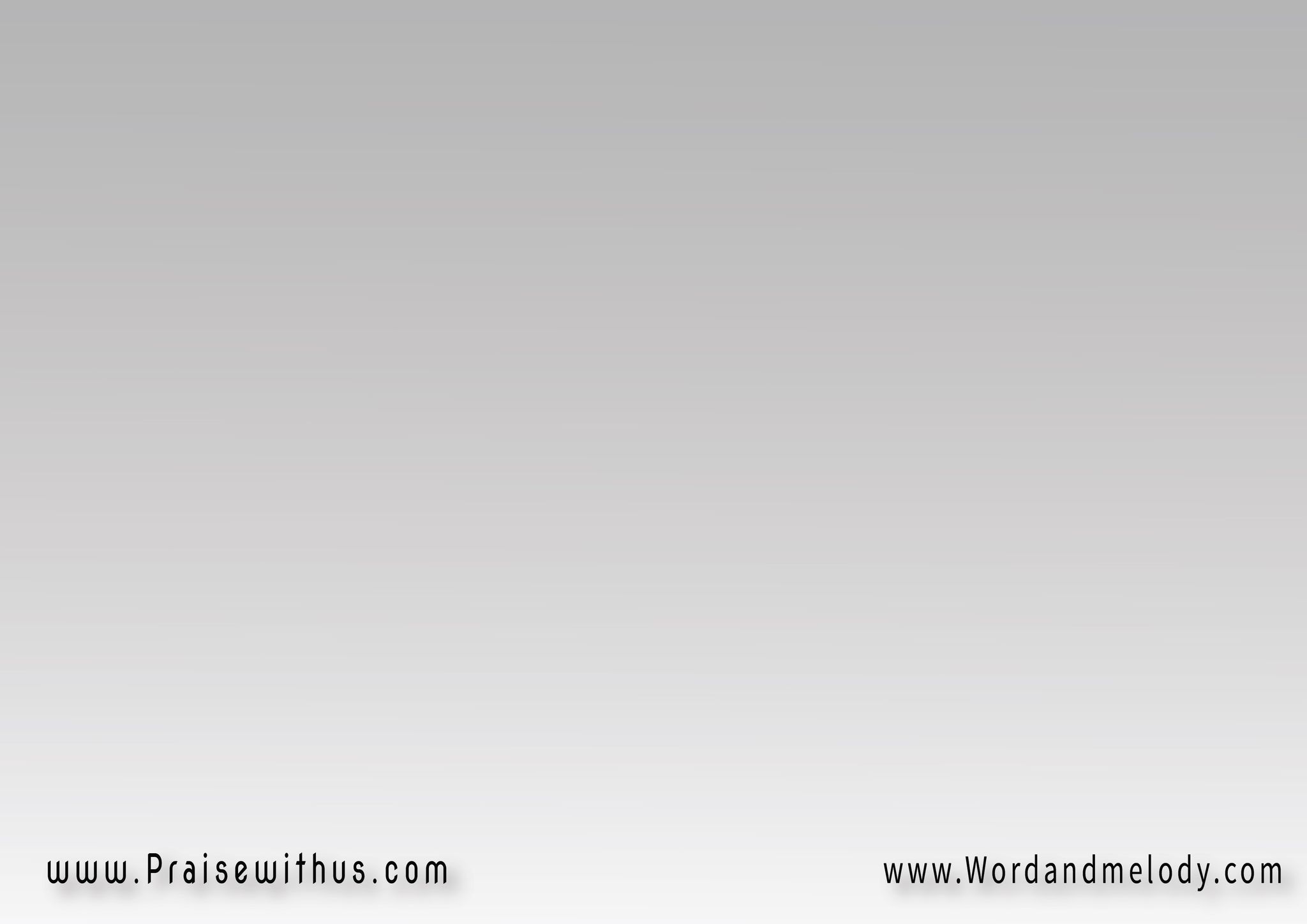 حابب أقول لك 
من هنا باحبك 
من المعصرة
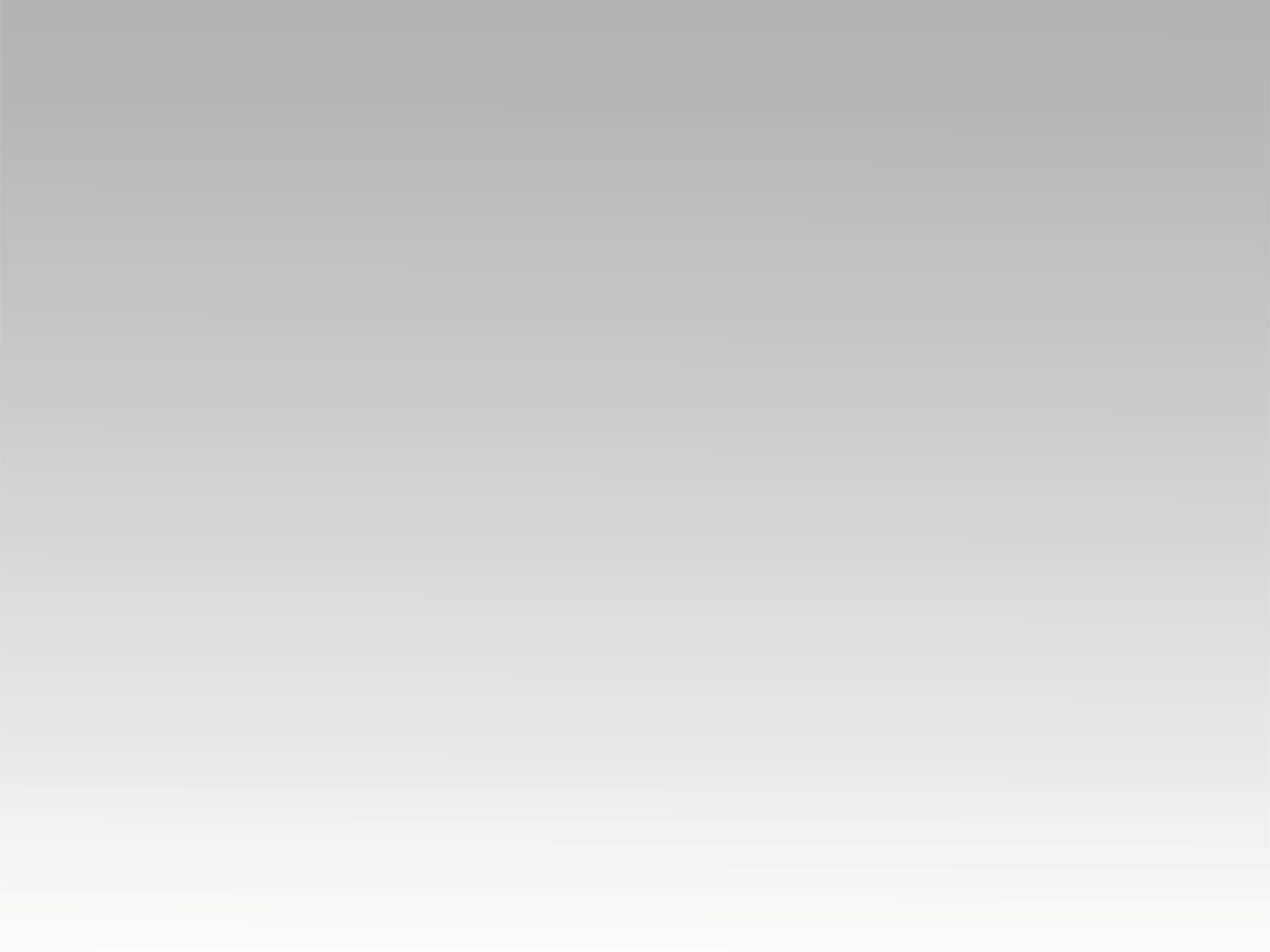 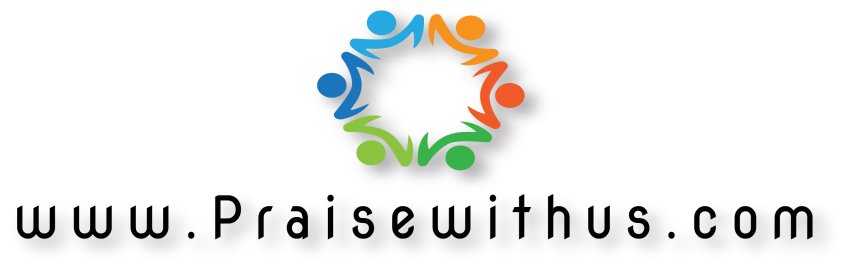